komunikace
Celkový dojem K. tvoří

50 % výraz tváře a pohyby těla

40 % vokální a hlasové charakteristiky řeči

7 % obsah toho, co se říká
[Speaker Notes: Snadněji zachytíme to, co má větší informační náboj, výjimečné, nezvyklé
Hůře si pamatujeme věci běžné, opakující se

Počátek a konec komuniké jsou vnímány pozorněji než střední část informace

Čím náročnější K. a čím déle trvá, tím více může docházet k nedorozuměním/problémům.]
Cíl komunikace
Informovat
Instruovat (info + vysvětlení významu, popisu, postupu, organizace, návodu jak něco dělat/dosáhnout)
Poznávat 
Přesvědčit (cíl – změnit názor, postoj… racionální přesvědčování pomocí logiky; emocionální – působením na city – často manipulativní charakter)
Získat
Aktivizovat k určité činnosti nebo naopak k jejímu utlumení/zastavení
Posilovat nebo motivovat
Zabavit – rozesmát, vyplnit čas komunikováním, kt. vytváří pocit pohody a spokojenosti
Socializovat a společensky integrovat – vytvářet vztahy mezi lidmi, navazovat kontakty, posilovat pocit sounáležitosti a vzájemné závislosti (vliv socio-ekonom. status, vzdělání, věk.-pubescenti jiná komunikace než vzdělaný dospělý člověk
Svěřit se – zbavování se vnitřní tenze, překonání těžkostí, sdělování důvěrných informací většinou s očekáváním podpory/pomoci/pochopení
Uniknout – když je člověk sklíčený, znechucený…může mít chuť nezávazně si s někým povídat o neutrálních věcech, odreagovat se od starostí, od shonu
Osobní identita – pro JÁ je komunikace důležitá aktivita, napomáhá ujasnit si věci o sobě samém, uspořádat si své postoje, názory, sebevědomí, osobní ambice
SITUAČNÍ KONTEXT - SITUACE A PROSTŘEDÍ, VE KTERÉ KOMUNIKACE PROBÍHÁ 
A KTERÁ MŮŽE ZÁSADNĚ ZMĚNIT VÝZNAM SDĚLENÉHO
Převedení myšlenek komunikátora/odesílatele do systematického souboru symbolů
Prostředek
(nositel zprávy)
Nositel myšlenky, záměru informace, důvodu pro K.
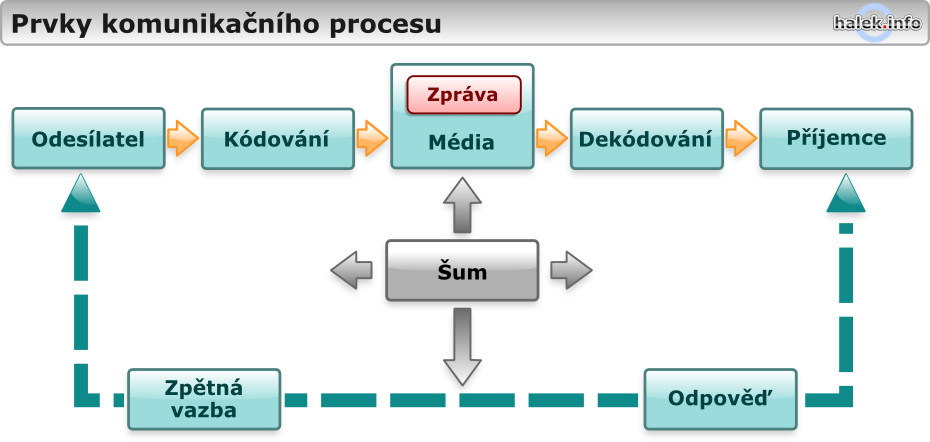 Reakce příjemce/ců na sdělení
Šum – různé faktory měnící záměr zprávy a její pochopení nebo přijetí
Ve všech úrovních může dojít 
k poruše, poškození,
nedokonalosti – nesprávné interpretaci, nepochopení, komunikačním bariérám (objektivních/subjektivních, ne/odstranitelných)
(H. D. Lasswell)
Rozdělení na polovinu – vyprávění příběhu
Komunikátor
Vysílá nějakou zprávu

Ovlivňující prvky
Zkresluje informace, není 100 % informovaný, může si je i domýšlet
Sdělování chaotické
Zaměřen jen určitým způsobem
Používá nevhodné k. prostředky
Podléhá funkčnímu postavení
Zanedbává zásadu dvousměrné silnice = nechce naslouchat, ale jen mluvit
Do sdělení promítá svou osobnost, osobní zaujetí, chce být vyslechnut, pochopen, přijat, změnit ve svůj prospěch
Zkušenosti, náladovost, postoje
Dvojjazyčnost
V komuniké jsou používané fráze, klišé, emoce, obavy, tzn. slyšíme i to, co komunikátor NEŘÍKÁ, MUSÍME ČÍST V PODTEXTU, JINAK NEPOCHOPÍME, CO NÁM CHTĚL SDĚLIT
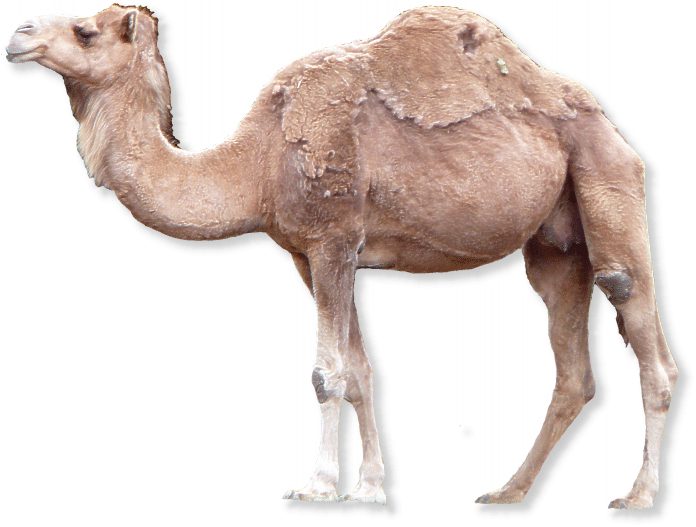 Komunikační jazyk
Kódování jazyka závisí - na znalosti jazyka,
                                         - slovní zásobě, 
                                         - znalosti signálů,                               
                                         - schopnost přizpůsobit se partnerovi v K. 
Např. lékařská terminologie – pro laiky neznámá
          prevence nevhodné interpretace;
          Dr. musí být schopen vhodnou a srozumitelnou formou P/K informovat 

Dekódování – problematické mezi odlišnými kulturami

Diferencovanost jazyka – vinaři vůně a chutě popíší lépe než laici, arabské jazyky 6000 slov, kt. souvisí s velbloudy
Camelus dromedarius
(Camelus bactrianus) DRABAŘ
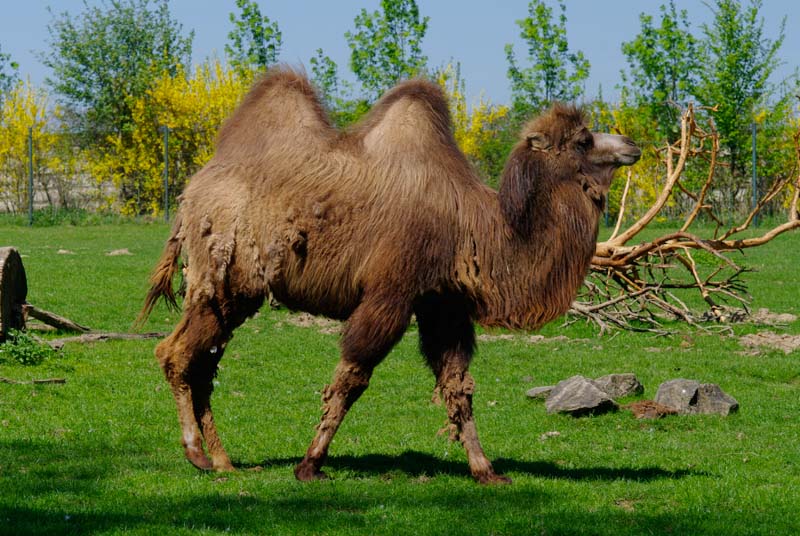 zvirata-mazliciangelinka.blog.cz
Už v tom máme jasno 
K.
Naslouchání 45 %

Mluvení 30 %

Čtení 16 %

Psaní 9 %
Komunikační kanál
cesta, kt. informace probíhá

Bezprostřední – přímí kontakt mezi komunikujícími (verbální, neverbální, 
                                           prostřednictvím skutků, činů)
Face to face – hlavním kanálem jsou zvuky, pohledy a pohyby těla, dotyk (stisk ruky), vůně/pach, vkusnost oblečení, příjemný hlas

Zprostředkovaná K.  - nepřímí kontakt mezi komunikátorem a komunikantem
Telefonický- s pomocí  signaliz. zařízení, telefonu
Písemný- prostřednictvím písemných odkazů
Vizuální- prostřednictvím oznámení, letáků, brožur, nástěnek, informačních panelů a bulletinů
Audiovizuální- audiokazety, videokazety, DVD záznamy…
Elektronický- prostřednictvím PC techniky (elektronická pošta, internet)
k. prostředky jsou ochuzenější
Zpětná vazba - feedback
Reakce na přijatou zprávu v podobě potvrzení a způsobu interpretace
Důležitá, protože udržuje účastníky v k. situaci, dává info o tom, jak je zpráva přijata a zpracována

Každý člověk - různě vnímavý       při přijímání 
                         - různě citlivý      

Funkce: regulativní,  sociální, poznávací, podpůrná, provokující

V masové K. – je omezenější (po ukončení prezentace – diskuse, potlesk, neklid, úmyslné rušení…)
Zamyšlení –uzavření pracovní smlouvy
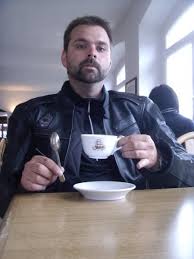 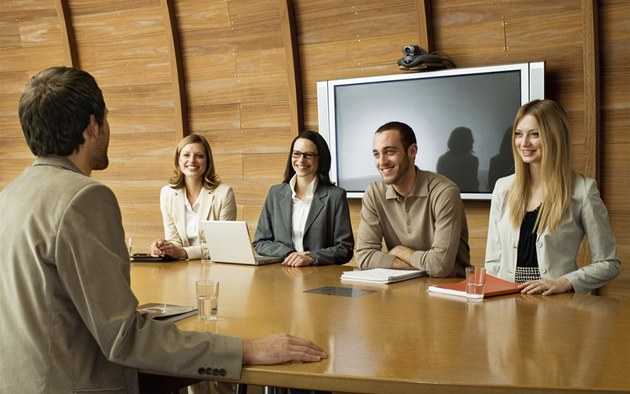 Popište jednotlivé obrázky?

Která situace by vám nejlépe vyhovovala?
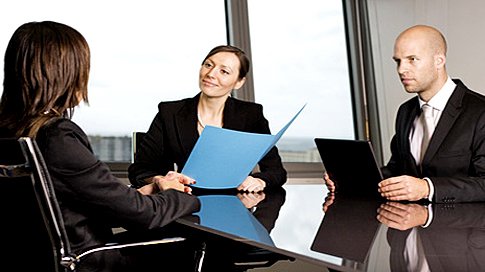 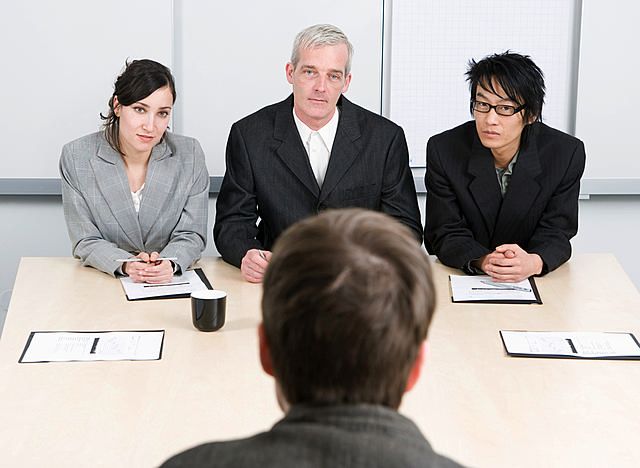 Komunikační prostředí
Dotváří význam K.
Formální, reprezentační → člověka to může zavazovat a stresovat, nevhodné pro neformální K.


prostor, kde se K. odehrává
osvětlení, uspořádání místnosti, počet lidí, komunikační šum (hluk, sluneční osvit, mravenci na pikniku, horko) 
psychický kontext šumu – nesympatický jedinec, 
interní šum – vtíravé myšlenky, únava, nesoustředěnost

Emoční reagování na šum
Faktory ovlivňující výběr sdělovacího prostředku
Rychlost – ústní sdělení, je rychlejší než písemné
Okamžitá zpětná vazbya– přímá K. (face to face), výhody a volba v případě dosažení konsenzu, vyřešení nedorozumění
Osobní vliv – v rámci přímé K. (vyjádření díku, žádost o pomoc, závažná sdělení…)
Rétorický účel - řeč – umožní větší osobní zainteresování
                               - psaný projev – umožní kontrolu obsahu sdělení a dokáže lépe využívat 
                                                         argumentaci
Délka – důležité informace většího rozsahu vyžadují využití písemného projevu (sumarizace podstatného napr. podklady při jednáních i předem k dispozici)
Potřeba záznamu -  zápis (nevýhoda – nesprávná interpretace sděleného)
                                     - videodokumentace (nevýhoda – příliš dlouhý záznam i s nepodstatnými 
                                                                                              části projevu/sdělení)
                                     - audiodokumentace
Počet účastníků a jejich vzdálenost od sdělovatele 
Dostupnost techniky 
Organizační omezení – vyplývá z nutnosti zhodnotit náklady na K., velikost souboru …
Verbální K.
Sdělování informací pomocí slov
Mladší než neverbální K.

Různorodost v závislosti od kultury, socio-ekonomického postavení, věku, vzdělání
Ideální K. – jasná, srozumitelná, přesná
Důležitou součástí je naslouchání
Člověk, kt. něco sdělujeme, nemusí vždy porozumět tomu, co sdělujeme
Vyřknuté slovo lze jen stěží vzít zpět 
→ psychoterapeutické působení – slovo působí léčebně, uklidňuje, povzbuzuje
→ psychotraumaticky – může druhému ublížit=iatropatogenizovat
zdravotnické prostředí – v K. jsou přítomny emoce, pocity (obava, strach, lítost, zoufalství, radost, naděje…) = vstupují do k. procesu
Typy verbální K.
přímá - ­ tváří v tvář

nepřímá - ­ zprostředkovaná (telefon, SMS, Skype, email...)

jednosměrná, obousměrná 

cyklická

skupinová

ohnisková (v centre 1 osoba, prostřednictvím které probíhá výměna informací V kt. zprostředkuje stejnou informaci) více osobám

vertikální – probíhá se shora dolů (od nadřízeného k podřízenému) V opačně 

Horizontální/řetězová– přenos zpráv mezi jednotlivci se stejnou pozicí i společenským postavením
Kritéria účinné K.
Jednoduchost (používat běžné a pochopitelné slova ve stručnosti a ucelenosti)

Stručnost (používat krátké věty, vynechat nepodstatné), zejména v písemném projevu  (zdravotnický záznam, ošetřovatelská dokumentace). 
! Nadměrná a nedostatečná K. (používání zkratek může vést k nejasné/nekompletní K.)

Zřetelnost - přesné pojmenování, cílem je, aby se lidé dověděli CO, PROČ, KDY, KDO, KDE se zřetelem na určitou specifickou situaci

Načasovanost (timing) a závažnost – aby byly zprávy vyslechnuty, musí být správně načasovány a musejí souviset s danou osobou

Přizpůsobivost – zprávy je potřeba měnit dle toho, jak na ně příjemce reaguje (ADAPTABILITA), vyhnout se rutinnímu/automatickému projevu, zvážit CO a JAK ŘEKNEME dle toho, KE KOMU HOVOŘÍME

Důvěryhodnost – nejdůležitější artikl účinné K., podmínka docílení efektivnosti v K. – obeznámení se s problémem, z projevu má vyzařovat jistota a spolehlivost, ne však dominance a autoritativnost
Faktory tlumící K.
Nejistota a strach projevit se
Nedostatečná slovní zásoba a schopnost vyjádřit své názory, postoje, myšlenky, pocity
Odbíhání od podstaty
Devalvující způsoby, manipulace, urážky
Aktivní negativizmus, mlčení
Urážlivost 
Dvojsmysly
Chytání za slovo
Mluvení za druhé
Převedení řeči na druhého
Rušivé elementy – TV, mobily…
Neverbální komunikace
20:20 do 29:00  
http://www.youtube.com/watch?v=0V6u6-3C2wQ
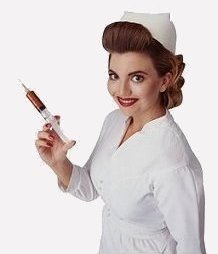 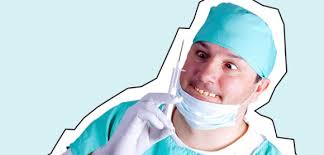 enrollednursing.com
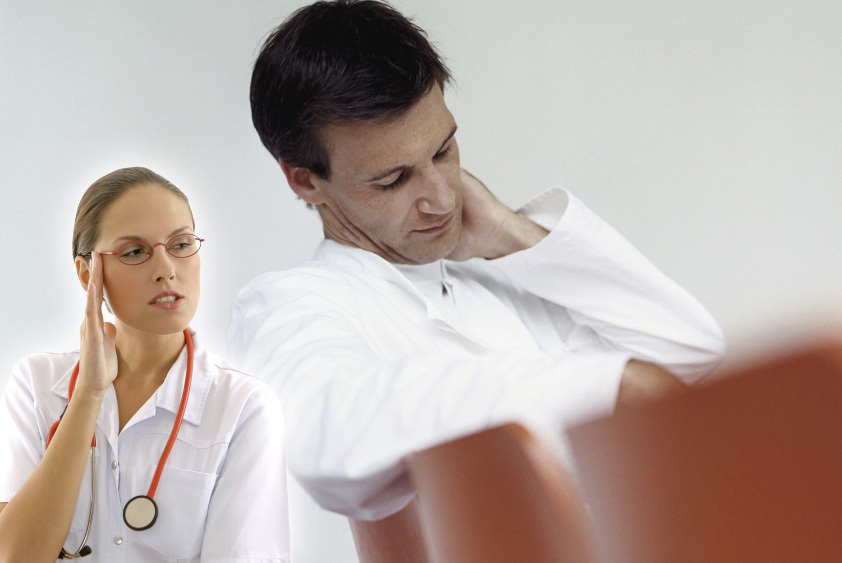 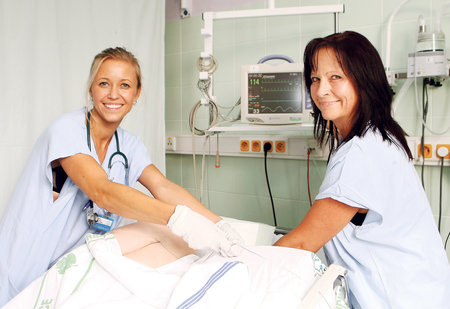 Zdroj: www.blesk.cz
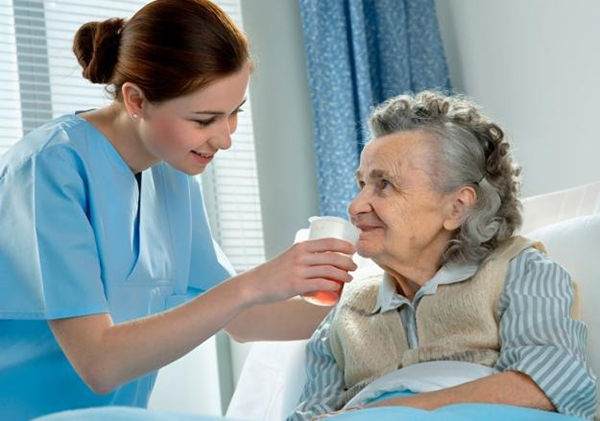 Zdroj: www.robertslawfirm.com
Uniforma, úprava zevnějšku
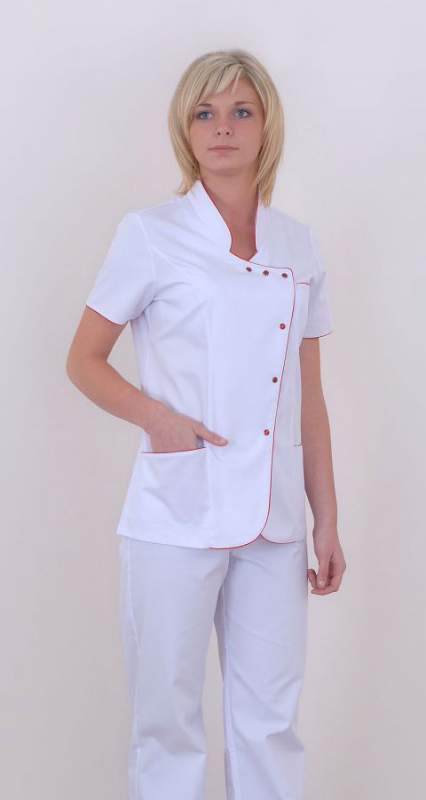 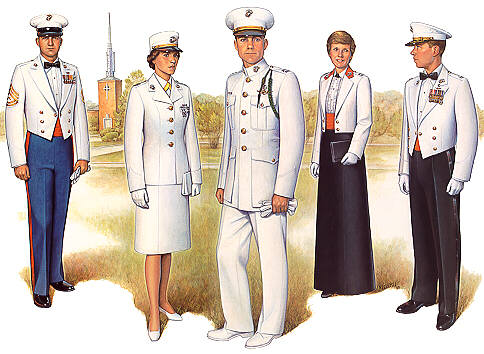 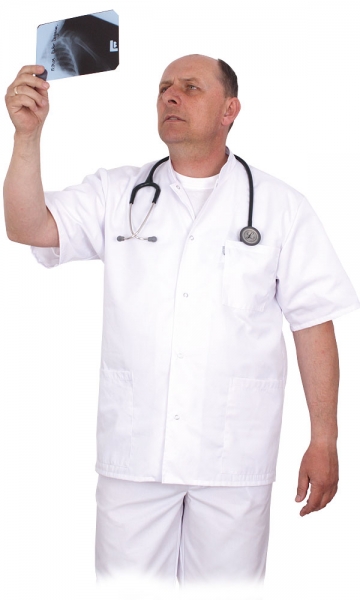 pentagonus.ru
www.pl.all.biz
http://krakow.all.biz/cs/zdravotnicke
-obleceni-g154209#.VCpol2d_tiM
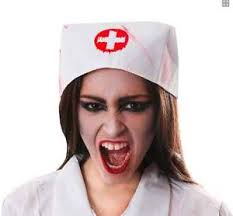 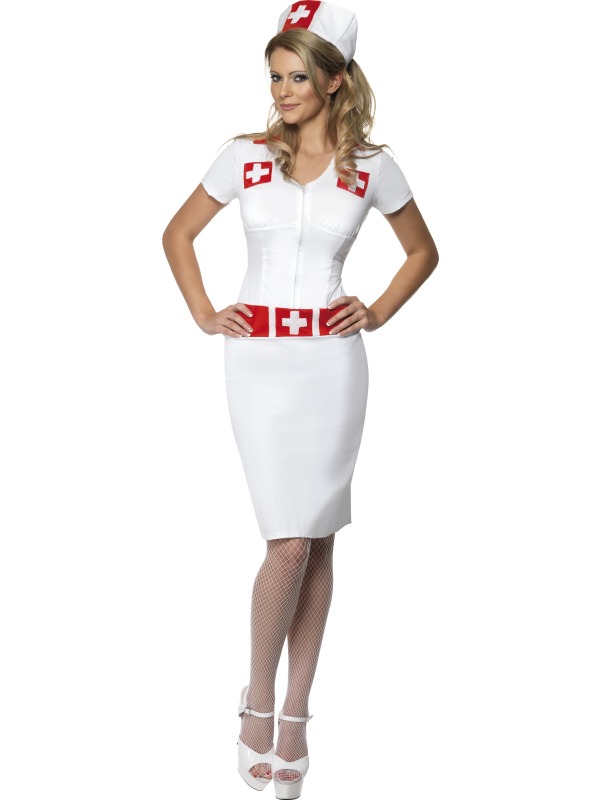 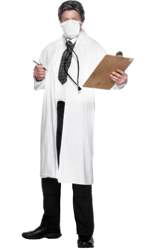 Zdroj: ebay.com
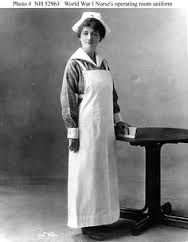 www.abfab.co.uk
Zdroj: enjoy.co.uk
Zdroj: pinterest.com
Neverbální K.
= K. beze slov
Mimika
Pohledy
Posturika
(postoj)
Haptika
(doteky)
Proxemika
(přiblížení/oddálení)
Kinezika (pohyby)

Gestika (pohyb končetinami)
Paralinguistika
(tón řeči)
Úprava zevnějšku
Neverbální K.  v ošetřovatelství
Zájem o P/K – nakloněním k 2. člověku, oční kontakt

Úprava zevnějšku, sesterská uniforma – symbol pozice, role, kompetence v určité situaci

„Oblečení zdravotníka a úprava zevnějšku je symbolem profesionality a určité sociální role, kterou sestra v daném okamžiku zastává.“ 
(Zacharová, Šimíčková-Čížková, 2011, str. 211)
Vzhled sester
Pacient bude více důvěřovat dobře vypadající sestře v upravené uniformě a důvěra nemocného by měla být na 1. místě v zájmu sestry, nebo alespoň jedna z nich.  (Šebestová, 2009) 

Sestra dbá na to, aby byla včas převlečena a aby její uniforma odpovídala předpisům. 
Oděv sestry by měl být praktický tak, aby nic nebránilo ve výkonu povolání. 
Uniforma chrání sestru před ušpiněním. (Haškovcová, 1998)

Funkce: 
Identifikace s profesní rolí – Dr., ošetřovatelka, sestra, záměna barev, identifikace jmenovkou
Estetika, čistota uniformy -  Sestra čistotou uniformy prezentuje kvalitní vztah k ošetřovatelské práci (Haškovcová, 1998)
NONKOMFORTNÍ způsoby úpravy těla a zevnějšku
Mimika
Odráží emoční prožívání sestry i pacienta
nemožnost vhodného výrazu symptomatologie nemocí (Parkinsonova nemoc, psychiatrické poruchy)
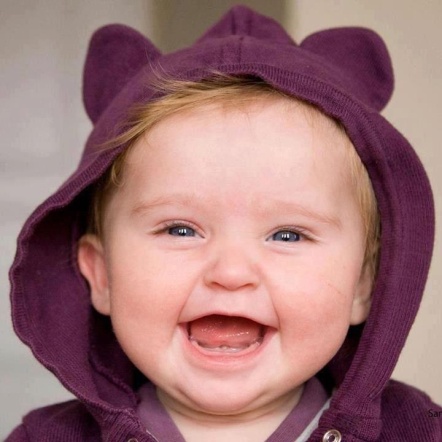 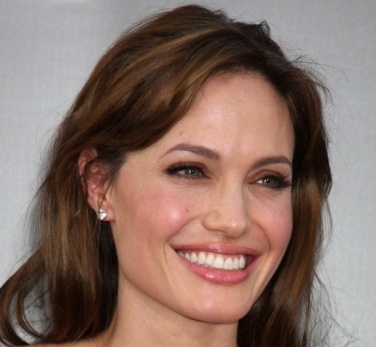 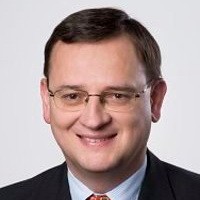 Mimika radost
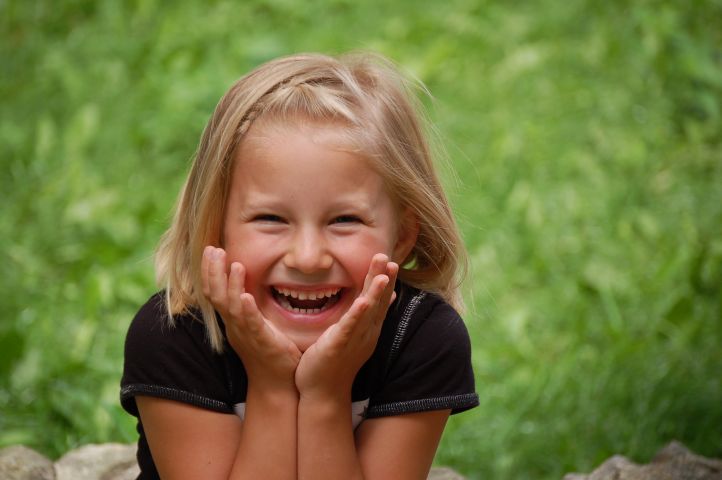 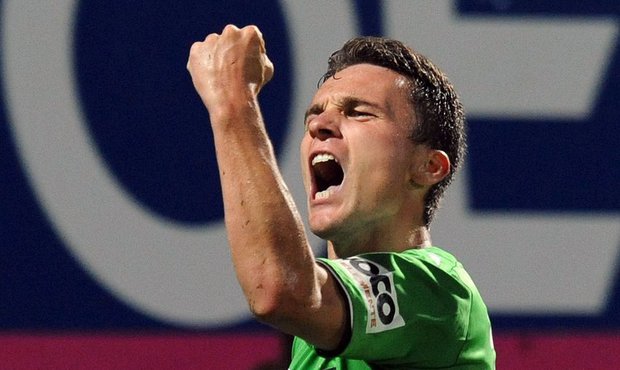 www.photoextract.com
isport.blesk.cz
Mimika
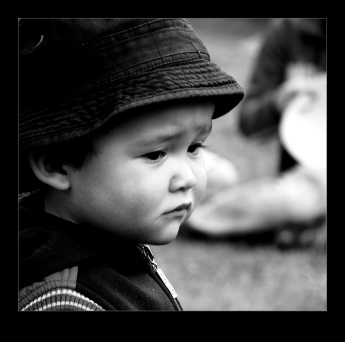 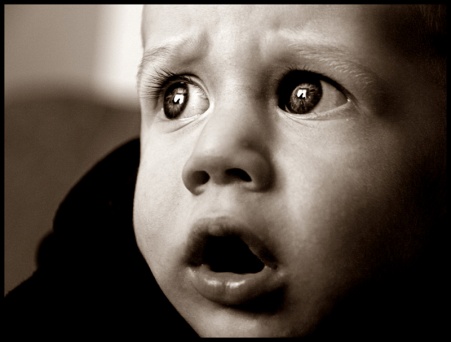 Mimka zoufalství
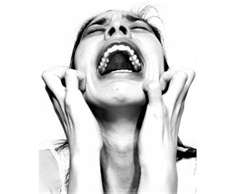 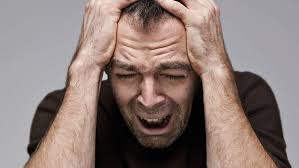 Mimika bolest
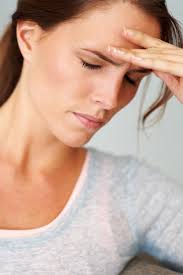 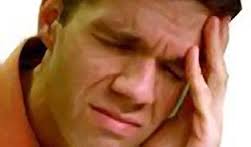 Řeč očí a pohledů
Očima zahajujeme sociální kontakt
Častokrát vyjádří více než slova
Multikulturní aspekt
Hněv - rty přitisknuté, rovné, nebo trochu obloukem. Obočí zamračené. Rozšířené oči.http://cz.sputniknews.com/czech.ruvr.ru/2015_01_11/tajemstvi-reci-tela-neboli-obelzi-me-5675/
Štěstí – koutky úst a tváře trochu zvednuté. «Vraní drápky» vedle očí.http://cz.sputniknews.com/czech.ruvr.ru/2015_01_11/tajemstvi-reci-tela-neboli-obelzi-me-5675/
Pohrdání - jedna část rtů zvedená. Hlava mírně skloněna dozaduhttp://cz.sputniknews.com/czech.ruvr.ru/2015_01_11/tajemstvi-reci-tela-neboli-obelzi-me-5675/
Proxemika
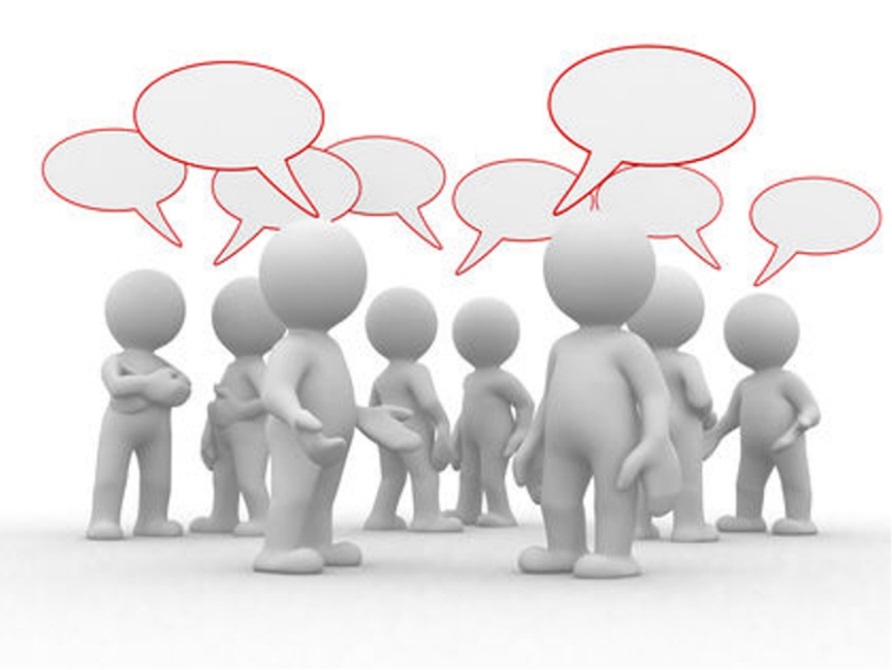 Intimní zóna <30cm osoby blízké, milé, děti
Osobní zóna <45cm
Sociální zóna 1,2-3,6 m
Veřejná sféra 3,6-7,6m 

Obecně společenská zóna – 1-1,30m
ZP vstupují do intimní zóny (uveďte příklad)
Úzkostní P/K mohou potřebovat větší vzdálenost, aby se cítili pohodlně a bezpečně
P/K s bolestí, nebo podstupující nepříjemný výkon mohou ocenit blízkost sestry (ujištění o své podpoře a důvěře)

Demonstrace dva proti sobě a jeden se přibližuje
Haptika
Fyzický kontakt je projevem zájmu o člověka

ZP  
uklidňující, ujišťující dotek, podtrhující sdílení s P/K, eliminující P/K úzkost ve stresových situacích
při oše. intervencích – nutné – hygiena, polohování, nepříjemné NGS, PMK …
iniciační dotek u bazální stimulace
upoutání pozornosti P/K, kt. je nesoustředěn, ponořen do sebe
! P/K dotek může interpretovat v kontextu sexuálním, účel doteku, předejít nedorozumění
Dotek směřující výše než nad lokty, kt. není součástí oše. péče, může být pro P/K matoucí → zvažte potřebu každého P/K individuálně s ohledem na vlastní prostor a také na jeho reakce na dotek = předejdete rozpakům, nedorozuměním, možným problémům
Pohyb
Držení, napětí, uvolnění, náklon, poloha rukou, nohou, hlavy, konfigurace těla

Popište sebevědomého člověka, nervózního

KONGRUENCE (souhlasnost) polohy těla aktérů – jestliže aktéři spolu sympatizují a navzájem souhlasí, zaujímají i jejich těla v průběhu K. podobnou polohu = zrcadlení
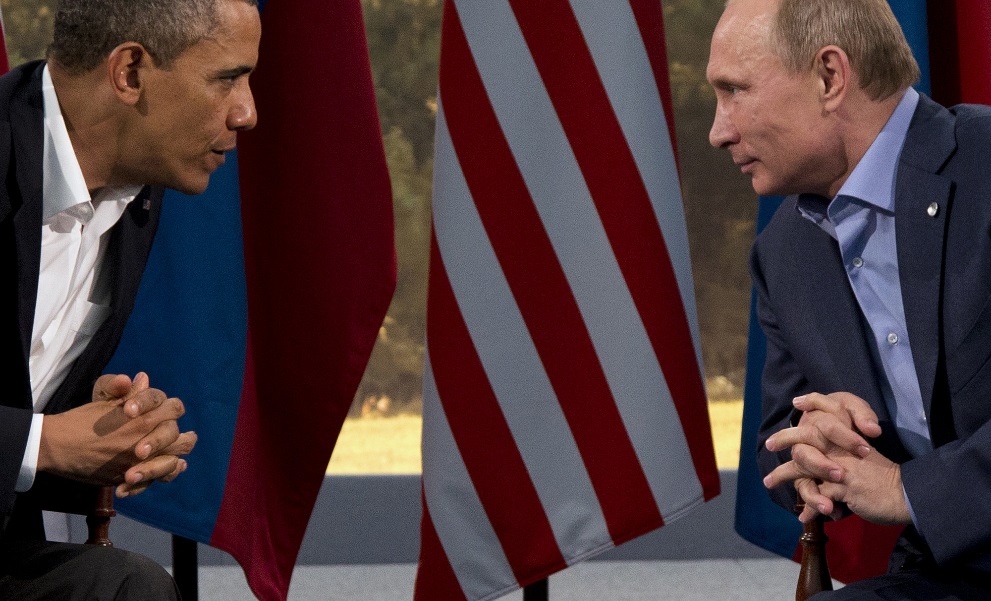 Gesta
Gesta záměrná popisující velikost, tvar…pro dokreslení verbálně sděleného
Nevědomá gesta – překřížené a založené ruce, propletené prsty – rezervovanost vůči K. opatrnost vůči prozrazení nějakých osobních informací/ výraz zranitelnosti a potřeby ochrany
Všechno vím – střed. profesořiZvýšená špička - toto gesto můžeme pozorovat, když politik mluví a vyjadřuje své mínění.Dolní špička - člověk víc poslouchá, než mluví.http://cz.sputniknews.com/czech.ruvr.ru/2015_01_11/tajemstvi-reci-tela-neboli-obelzi-me-5675/
Fíkový list - ruce zkřížené na genitáliích. Je to neznámější z uzavřených gest, ukazuje nejistotu. To svědčí o nízkém stupni emocionálního komfortuhttp://cz.sputniknews.com/czech.ruvr.ru/2015_01_11/tajemstvi-reci-tela-neboli-obelzi-me-5675/
Převýšení
Jeden z aktérů je výše (psychologická převaha, větší jistota) než druhý (podřízený, někdy doslova ponížený)
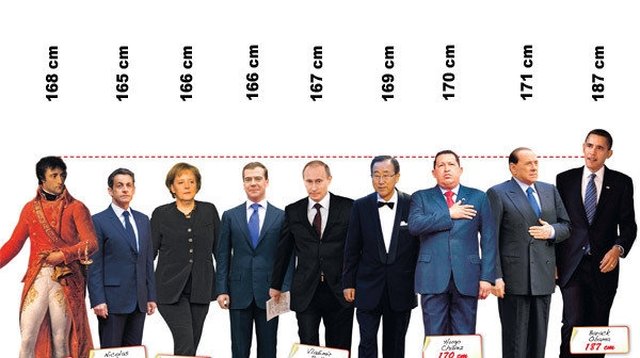 http://zivot.azet.sk/clanok/1063/mali-ale-mocni-chybajuce-centimetre-nahradili-silou
www.novinky.cz
Paralinguistika
Zesiluje nebo zeslabuje obsah sdělení, zpochybňuje ho/potvrzuje, vyjadřuje postoj řečníka k dané věci, jeho zaujetí, vřelost, sympatie, zlobu…

Síla hlasu, výška tónu řeči (fistule posluchače iritují, hluboký hlas uklidňuje), rychlost mluvení, objem, plynulost a kvalita řeči, parafrázování, pomlky, barva hlasu, přeřeknutí…

Hlasitá řeč, tichá řeč - charakterizujte
Děkuji za pozornost:o)
Opatrnost při interpretaci neverbálních symbolů!!!!
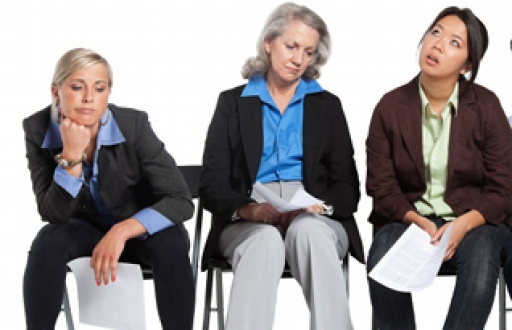 www.chovani.eu